Dog Days of Summer
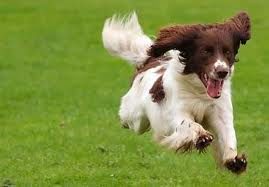 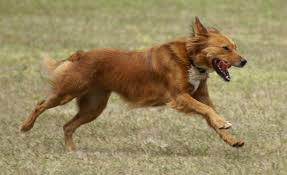 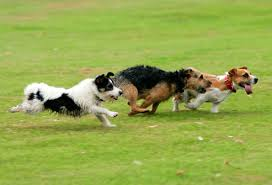 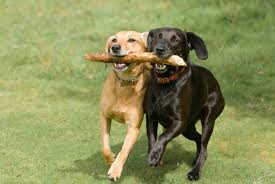 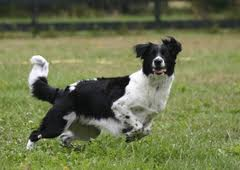 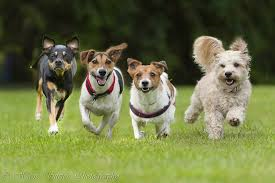 Most dogs love to run!  My dog loves to run.  I need to build a pen for my dog, but I want to give him as much space as possible to run around.  What should I do?